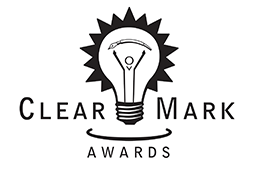 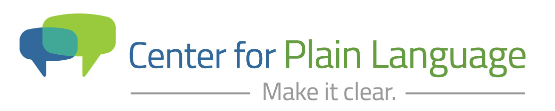 The ClearMark Awards
How to Have a Successful Submission
December 4, 2018
Today’s Agenda
About the ClearMark Awards
Why Enter
Award Tiers and Categories
Judging Criteria
How to Enter
Q&A
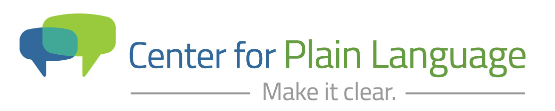 Our 2018 Sponsors
— Corporate Circle —
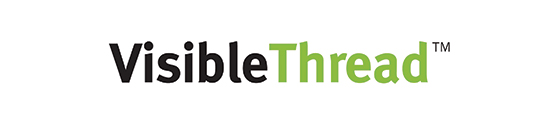 — Small Business Leadership —
— Friends of Plain Language —
CommunicateHealth
Solstice Benefits
Institute for Healthcare Advancement
Aha Media
Plain Language Health
Core Content Group
— Contributor —
Western & Southern Life
David Berman
Kate Sussman
C-Point
Zuula Consulting
The Plain Language Group
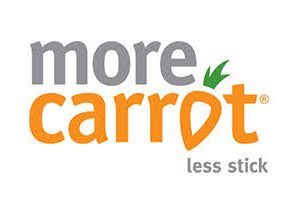 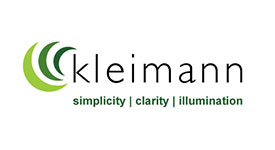 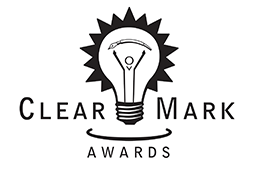 About The ClearMark Awards
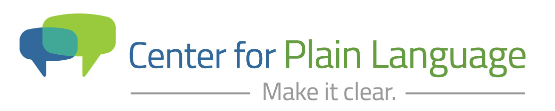 Sets a high standard for clarity and simplicityRecognizes excellence in English and Spanish content created by North American organizationsProvides robust feedback you can use to improve your content
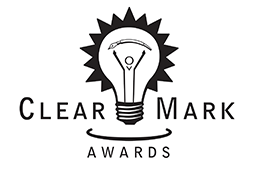 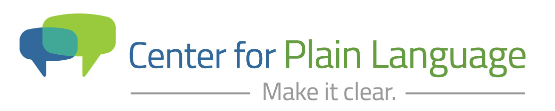 Be recognized for outstanding work via a competitive processGet robust feedback with extensive analysis that improves your workGet our help marketing your award  winning work with press release templates and videos
Why enter?
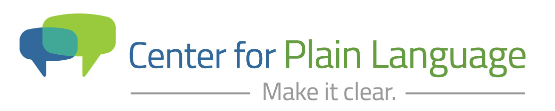 Plain language communicators who:Created or substantially improved a consumer-facing communicationReleased in 2016-2018 for North AmericaYou won’t be considered if: 	You entered the identical or similar asset(s) last year (revisions are okay)	You’ve won your category in the past two years
Who should enter?
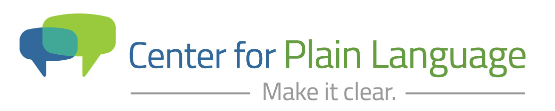 If I….Am a contractor who created an asset on behalf of a client in the United States?Work for an American organization that created this asset for people outside the United States?Work for a global organization that creates assets for people in the United States and other countries?
Should I enter?
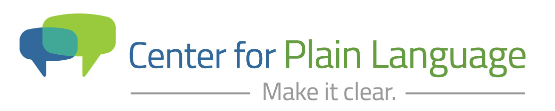 Fee for each submission:Members							$180Non-Members					$230Your fees help pay for the cost of the awards.
How much does it cost?
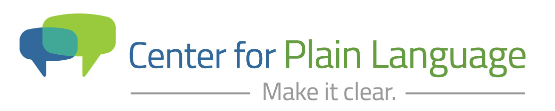 Join the Center for Plain Language!Become a member for $50 per year!Get the member rate on submissions and special events!Get access to information about international standards and our new forthcoming job list!Join now. Fee is going up in 2019.
How do I save on fees?
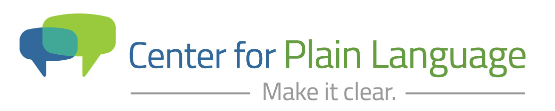 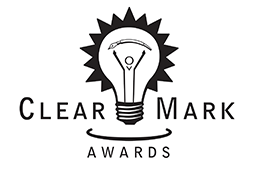 Award Tiers and Categories
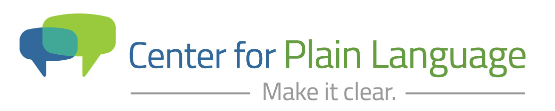 Grand ClearMark Award Category WinnerAward of Distinction
Award Tiers
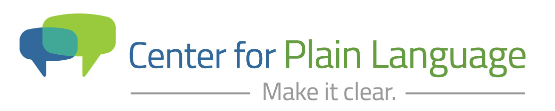 Two Eligible Languages EnglishSpanish
Award Categories – Languages
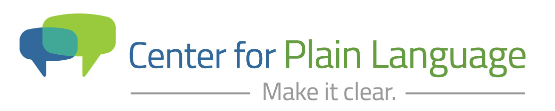 Digital – WebsitesDigital – Apps and MicrositesDigital – Email and NewslettersLetters/Print Correspondence Posters, Charts, FliersInfographicsBrochures – Up to 10 PagesBrochures – More than 10 PagesLegal DocumentsForms, Applications, StatementsBefore and After – DigitalBefore and After – Print
Categories
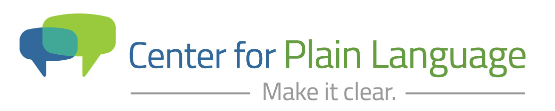 Websites with more than 20 pagesTips:Select five pages for judgingChoose pages that reflect your strategyChoose most useful, helpful content
Digital – Websites
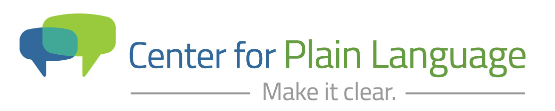 Microsites: Fewer than 20 web pagesApps: Native apps or part of a website, such as a wizard, interactive advisor, or calculatorTips:Judges can’t install apps on their devices, please submit five screen shotsVideos are accepted as part of the entry (include the script)Choose pages that reflect your strategy and most helpful content
Digital – Apps and Microsites
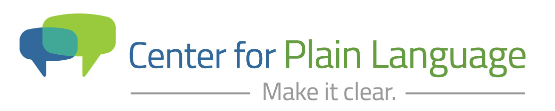 Any email message or campaign is eligible Can mirror a print version (newsletter)No asset length requirementsTips:Choose your five best examplesProvide links or PDFsFor emails, put into one PDF review
Digital – Emails and Newsletters
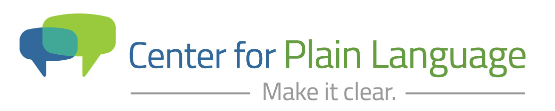 Any print letter or other communication via the USPSNo length requirementsTip:Choose your five best examples
Letters/Print Correspondence
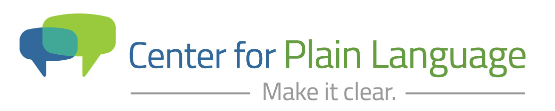 This is a print-only categoryUses effective design and copy to tell a storyTips:Submit individual examples or a campaignIf you submit as a campaign, share the context and strategy
Posters, Charts, and Fliers
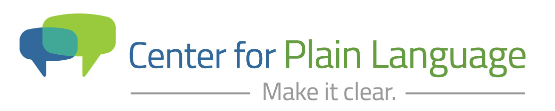 Visually communicates data while telling a storyTips:Submit individual examples or a campaignIf you submit as a campaign, share the context and strategy
Infographics
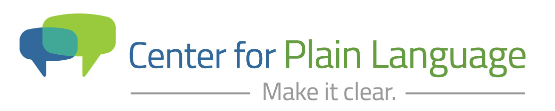 Print or digital brochuresExamples:Insurance Summary of BenefitsHealth Plan SummariesWorkplace PoliciesMarketing Collateral (Complex topics)Tip:Submit as a PDF
Brochures – Up to 10 Pages/More than 10 Pages
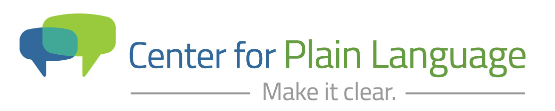 Documents that address legal issues or contentExamples:Terms and ConditionsExplanation of BenefitsBankruptcy FormsTip:Submit as a PDF
Legal Documents
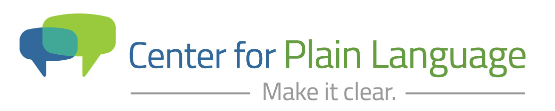 Print or digital transactional formsAny type of application or statement is appropriateExamples:Online applicationFinancial statementTip:Submit as a PDF
Forms, Applications, and Statements
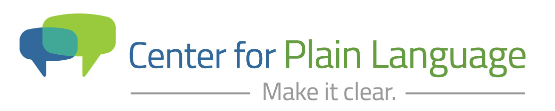 Submit your best examples of transformed workTwo categories: print and digitalTips:Showcase your content transformationShare the story of the journeySubmit PDF examples of before and after
Before and After
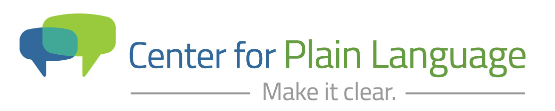 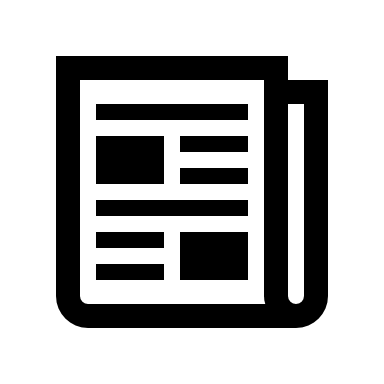 Judging Criteria
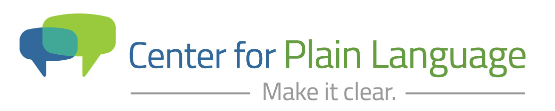 Based on international plain language definitions and criteriaCan the user find what they need?Can they understand what they find?Can they act on that understanding?
Judging Criteria
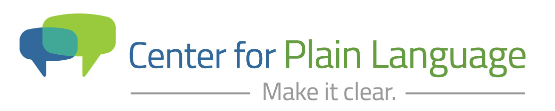 Awards of Distinction:Panel of 2-4 judges; Review, score and select winnersCategory Winners:Panel of 2-4 Category Judges; Review, score and select winnersGrand Award:Head Judge and Category Judges confer and select
How Are Winners Selected?
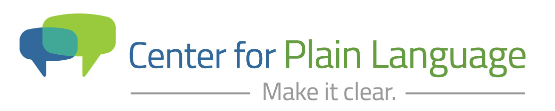 Attend orientation and planning callsReview 6 to 15 entries across a single categoryScore and rank entries, based on criteriaCollaborate with fellow judges to confer Awards of Distinction and Category AwardsProvide written feedback on each entryTotal commitment: Up to 30 hours
Role of Judges
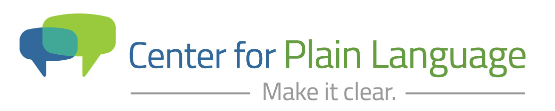 Needs Work – Missed the mark on plain language usageImproving – Uses basics, but misses most of the principles of plain languageAverage – Competent exampleAbove Average – Small room for improvementOutstanding – Excellent and inspiring example of plain language that is used in a masterful way
Scoring
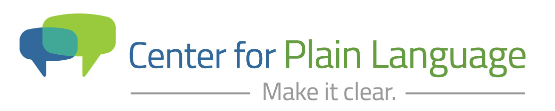 Is it clear what the goal is for the audience? Will they learn something or take a specific action?Are the writing, tone, and creative presentation appropriate for the audience?Does the judge get the sense that the creator wanted the target audience to understand and succeed?
Scoring: Audience Needs
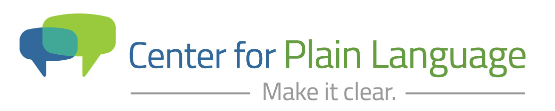 Did the creator follow plain language principles?Does the content feel credible and sincere?Does the voice, tone, word choice and style convey respect for the audience?Does the creator avoid jargon, acronyms?
Scoring: Style and Voice
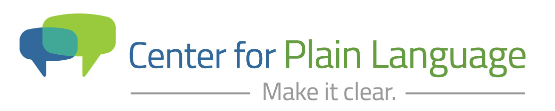 Are the sections clearly organized and labeled?Do labels help the reader predict what’s in each section?Does the writer create effective transitions?Is the content presented in an order that tells a story or helps the user complete a task?Does the creator convey key content while avoiding unnecessary details?Does the creator provide relevant information in a balanced way (not overselling or underselling)?
Scoring: Structure and Content
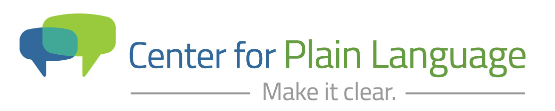 Do the typography, color, and white space guide the reader’s attention?Does the layout make the information easy to scan?Can a user tell at a glance where the important information is?(Websites) Does the navigation offer a visible, guided path through the content?
Scoring: Information Design and Navigation
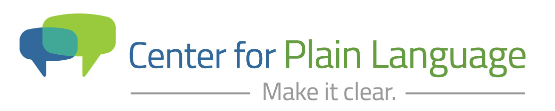 Do the pictures, graphics, or charts support the content?Will users understand the point of the graphics or chart?Do the visuals help a user understand important information? Do they show them how to take action?ORAre the images and graphics purely decorative?Would the content be easier to understand if the creator chose more or different images?
Scoring: Graphics and Charts
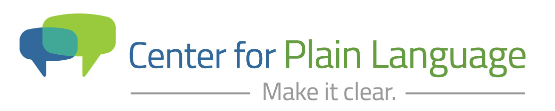 Were the evaluation tool(s) (surveys, focus groups, etc.) appropriate for this audience? Is the data useful?Were the evaluation tool(s) used at the right time?Did the submission include an explanation of the tool(s) and why they were used?Was the evaluation completed by a representative audience?Were the findings used to shape and improve the final product?
Scoring: Evaluation Tools
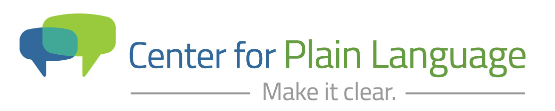 Can the target audience find, understand, and take action based on this content? Does this entry help the organization achieve business goals (i.e., increased customer self-service, informed decisions)?Is this an example of effective plain writing and information design?
Scoring: Overall
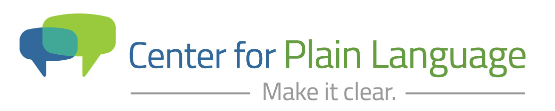 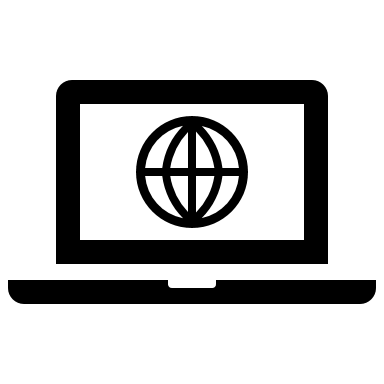 How to Enter
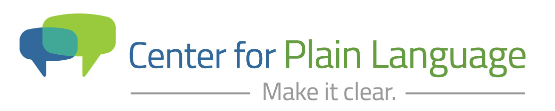 centerforplainlanguage.org/submit/Include in the submission:Submitter and contact informationContent owner/contact informationCategoryTitlePublication dateGoal of the entry (4000 characters)Target audience (1000 characters)Project constraints (2000 characters)How success was evaluated (4000 characters)The impact/usage of plain language (2000 characters)Upload of the document/content
Entry Form
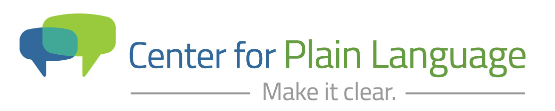 Get feedback from your team(s).Use our Word template to prepare.Tell YOUR story. Everyone who enters writes in plain language. Why is your entry unique?Prove it. Quantify the impact of this entry using data. Alternatively use qualitative data. Have a credit card handy. Trouble using the form or logging in? Email support@submittable.com.
Final Tips
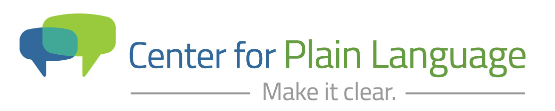 Start: 10 a.m. ET on Jan. 2Finish: 11:59 p.m. Feb. 2
When to submit
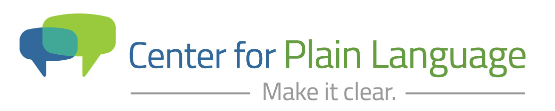 Questions? Need help?info@centerforplainlanguage.org
Q&A
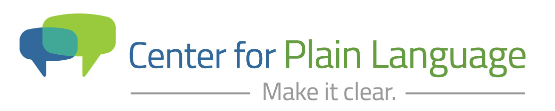